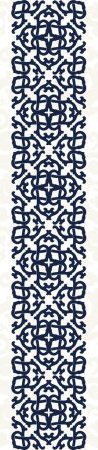 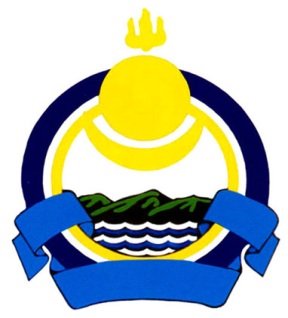 «Инвестиционная привлекательность МО «Кяхтинский район»
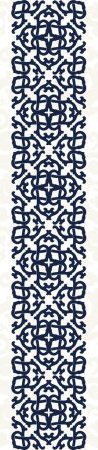 Кяхтинский район- обладает  всеми необходимыми ресурсами для благоприятного развития инвестиционной деятельности:  географическое местоположение, наличие необходимого трудового потенциала, правовая поддержка предпринимательства, наличие земельных ресурсов для проектов различных масштабов, близость границы с Монголией, автомобильная и железнодорожная инфраструктура, природные богатства,  политическая и социальная стабильность и т.д.
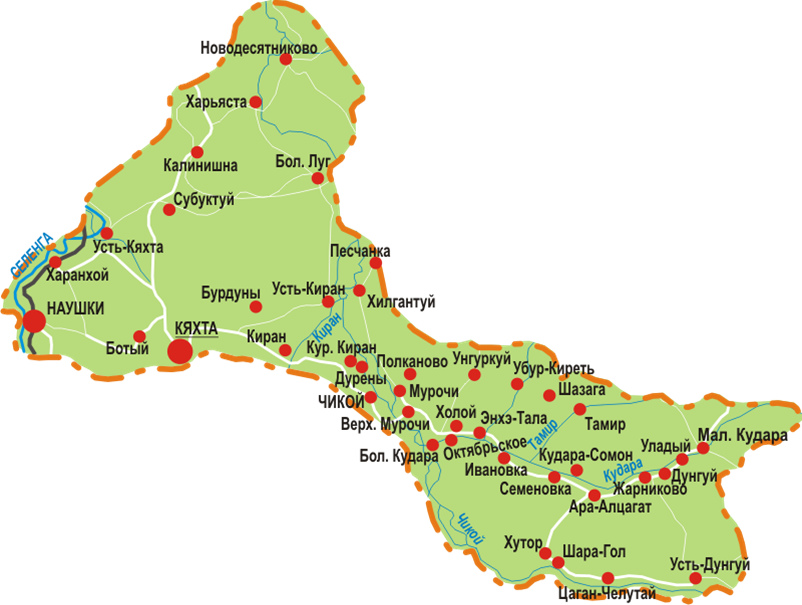 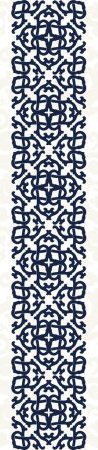 МО «Кяхтинский район»
Территория – 466 325 гектаров,
Численность населения района - 36838 человек, 
Административный центр района –   г. Кяхта,
Расстояние до г. Улан-Удэ - 235 км.,
Расстояние до ближайшей железнодорожной станции ст. Наушки – 35 км.,
В районе 42 населенных пункта, 2 городских и 15 сельских поселений.
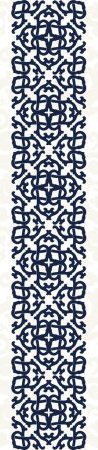 В настоящее время Кяхтинский район благодаря не только приграничному положению с Республикой Монголия, высокому туристско-рекреационному и природно-ресурсному потенциалу, но и тому, что через него посредством автомобильного и железнодорожного транспорта Россия сотрудничает с Монголией, Китаем и другими странами Восточной Азии - является одной из основных зон экономического роста Республики Бурятия для привлечения инвестиций и успешного поступательного развития. 
    Со стороны Администрации МО «Кяхтинский район» активно проводится работа по поддержке инвестиционной деятельности, включающая в себя разработку и принятие нормативно-правовых актов, в которых регулируются меры по защите прав и поддержке инвесторов на территории района.
    Задача обеспечения инвестиционными ресурсами -  одна из самых актуальных для экономики района и  Республики Бурятия в целом. Приток инвестиций ускоряет развитие предприятий, повышает качество и увеличивает базу человеческого капитала, привлекает и стимулирует использование передовых технологий и создание новых рабочих мест.
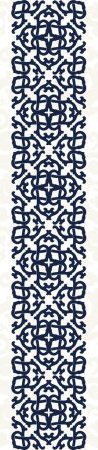 Благодаря слаженной, совместной работе Администрации МО «Кяхтинский район» и субъектов коммерческой деятельности  на территории Кяхтинского района были реализованы следующие проекты:
- Строительство кафе «Чайный путь» – ИП Иванова Т.А.;
- Строительство торгово-общественного центра – ООО «Монбур»;
- Строительство кафе и банкетного зала на 200 посадочных мест "Ареал" (+ торг.комплекс) – ИП Тулухеева Б.Н.;
- Строительство книжного магазина и чайной лавки – ИП Жигжитова О.С.;
- Строительство СТО, автомойки и кафе ( ул. Каландрашвилли) - Князян Овик Азарапетович;
- Строительство кафе-юрты  (в Слободе) - Барожапов Д.О.(ИП Гармажанова М.Н.);
- Строительство закрытой автостоянки и складов временного хранения - Ардагин В.С.;
- Строительство автостоянки, СТО и автомойки - Занданов А.И. 
- Строительство СТО «Мастер» - ИП Головнина Г.П.;
- Строительство  магазина  промышленных товаров - Подгайнов А.Б.; 
- Реконструкция здания под хостел (Пограничная,73) - ИП Тулухеева Б.Н.;
- Строительство магазина строительных  товаров - ИП Цыбденов Б.С.;
- Строительство магазина автозапчастей, СТО - ИП Дядюхин С.О.;
- Строительство складов временного хранения - Цыбденов Баир Сергеевич ;
- Строительство автозаправочного комплекса - ОАО "Бурятнефтепродукт";
- Строительство развлекательного центра «Нептун» - ИП Цыбиктаров Б.Г.
- Строительство торгового центра - ТГ "Абсолют"
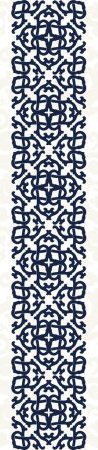 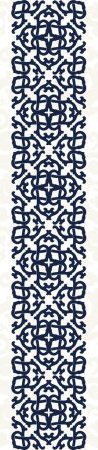 Одним из важных факторов  положительной динамики роста инвестиций в районе является активное развитие внутреннего и въездного туризма. В рамках Федеральной целевой программы «Развитие внутреннего и въездного туризма в Российской Федерации (2011-2018 годы)» на территории Кяхтинского района реализуется инвестиционный проект создания автотуристского кластера «Кяхта». Успешно реализованы 20 соглашений. Были построены объекты обеспечивающей инфраструктуры: водозабор и сети водоснабжения АТК «Кяхта», а также котельная и тепловые сети АТК «Кяхта». Общий объем привлеченных инвестиций  составил 939,95 млн. руб., в том числе: из внебюджетных источников – 670,3 млн. руб., из бюджетных источников – 269,65 млн. руб.  На протяжении последних лет сфера туризма сохраняет положительную динамику развития основных показателей деятельности.
        Основные показатели, характеризующие развитие туристкой деятельности в Кяхтинском районе.
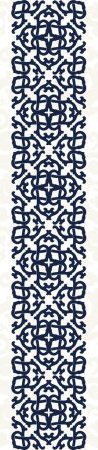 Восстановление грязелечебницы «Киран»в 2017 году проект включен в созданную в Республике Бурятия зону экономического благоприятствования туристско - рекреационного типа.
Курорт Киран — один из самых старинных в Бурятии. Именно здесь кяхтинские купцы, одни из богатейших в царской России, часто отдыхали и лечились. Озеро небольшое, его длина колеблется от 1 до 3 км, ширина в среднем 700 м. Вода горько-соленая, гидрокарбонатно-хлоридная магниево-натриевая с минерализацией, щелочная. Рапа озера содержит бром, метаборную кислоту, сероводород, сульфид железа. Мощность грязевых пластов доходит до двух метров.
Курорт «Киран» является единственным санаторно-курортным учреждением в Кяхтинском районе .
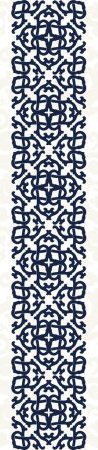 Восстановление комбикормового завода         с. Хоронхой
Инициатор проекта  ООО «Бальжин-Импекс». 

Целью реализации   Проекта   является строительство   комбикормового   завода для производства высококачественного корма для разных домашних животных.
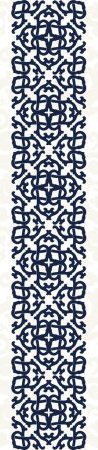 ПРОЕКТ
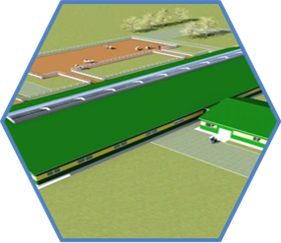 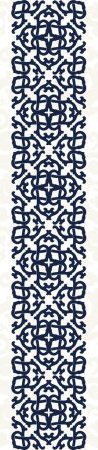 Плодово-ягодный питомник
Завод по розливу воды и соков.
Имеется артезианская скважина с запасами питьевой воды хорошего качества.
ПРОЕКТ
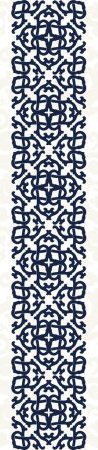 «Птицефабрика по производству куриного яйца» (с. Усть-Кяхта)
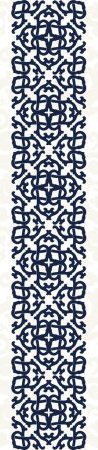 Реализуемые проекты в настоящее время:
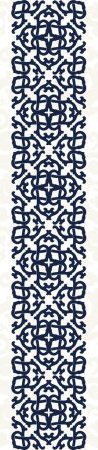 Целью инвестиционного проекта является строительство таможенно-логистического терминала в п. Хоронхой Кяхтинского района РБ с общим объемом инвестиций 700 млн. руб.Входит в реестр масштабных инвестиционных проектов Республики Бурятия.
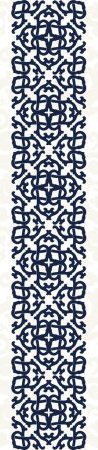 Автотуристский кластер «Кяхта»
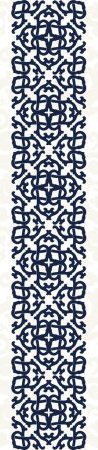 Строительство торгово-общественного комплекса
Инициатор проекта ООО «Сибиряк»
Целью инвестиционного проекта является строительство пошивочной фабрики из готовых шкур, ввозимых из Монголии в г. Кяхта Кяхтинского района Республики Бурятия, с общим объемом инвестиций 50 млн. руб.